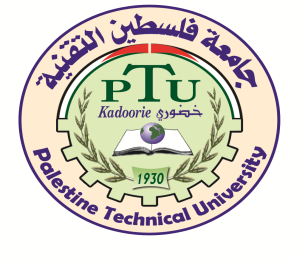 كلية الأعمال والاقتصاد
قسم العلوم المالية
التسويق المصرفي – الفصل الخامس: جودة الخدمات المصرفيةد. محمد احمد سيد احمد
الفصل الصيفي: 2024-2023
المحاضرة الأولى : 2024-08-13
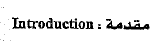 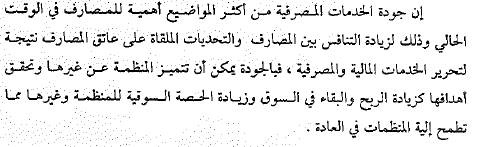 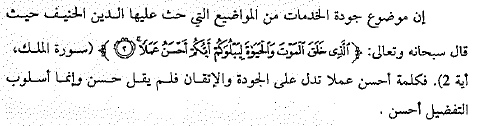 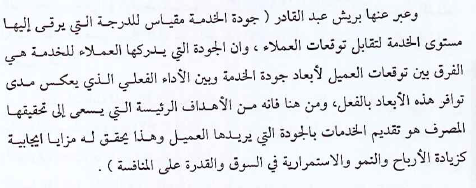 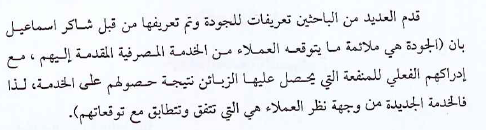 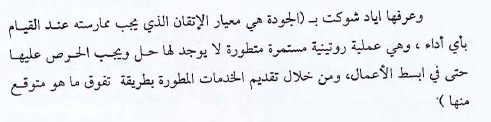 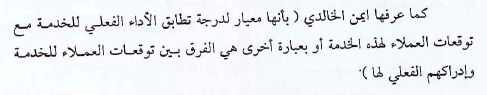 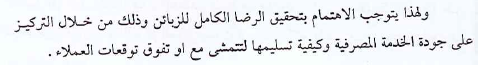 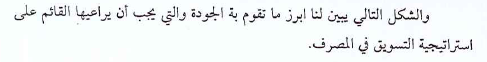 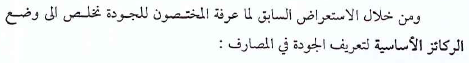 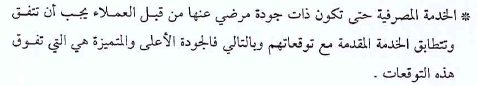 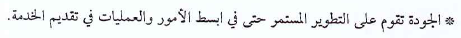 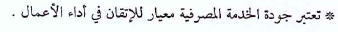 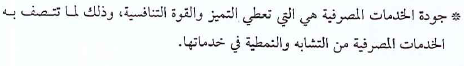 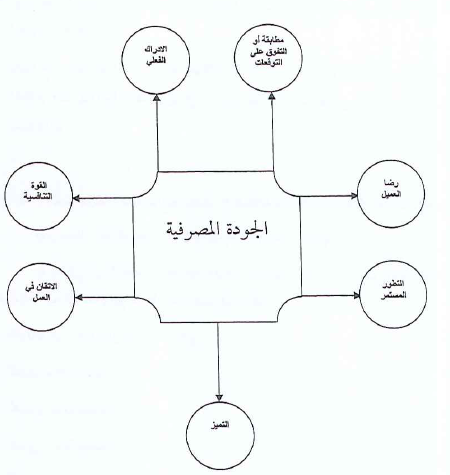 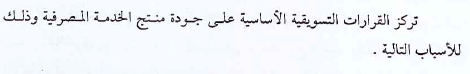 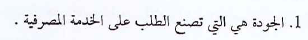 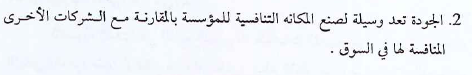 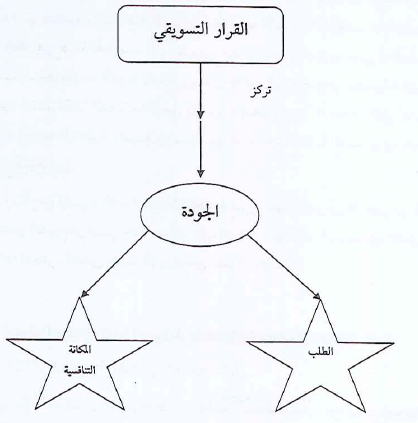 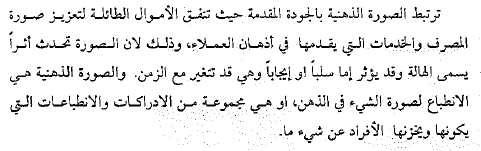 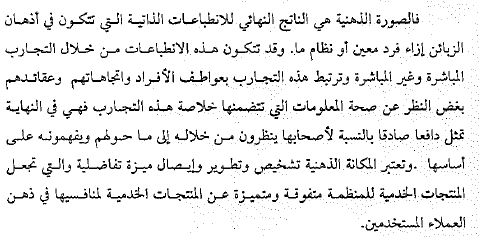 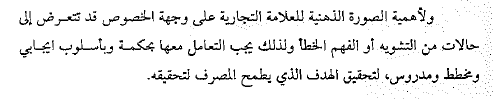 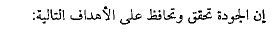 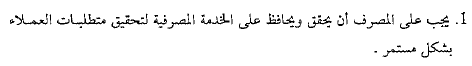 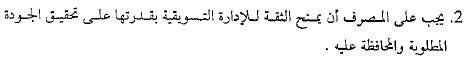 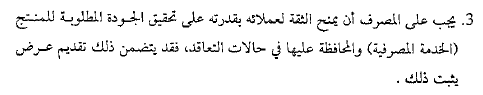 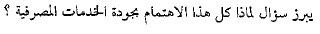 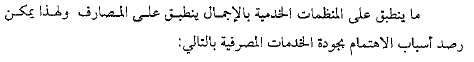 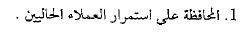 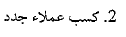 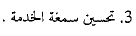 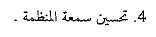 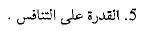 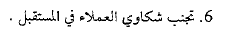 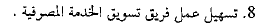 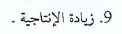 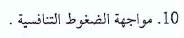 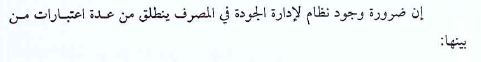 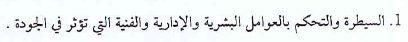 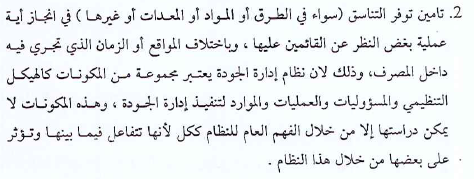